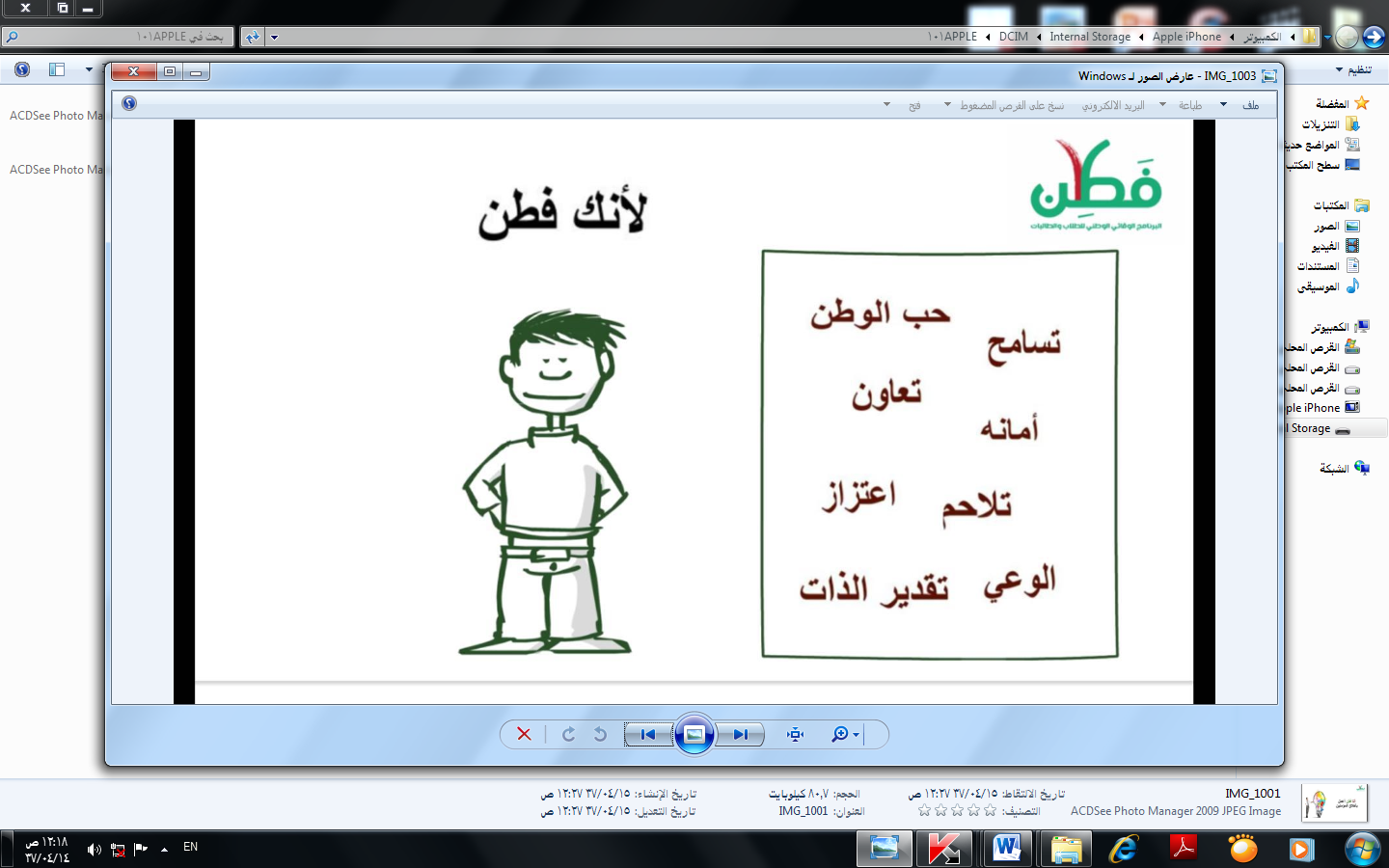 مع تحيات عضوات فطن 
 الابتدائية/ ....
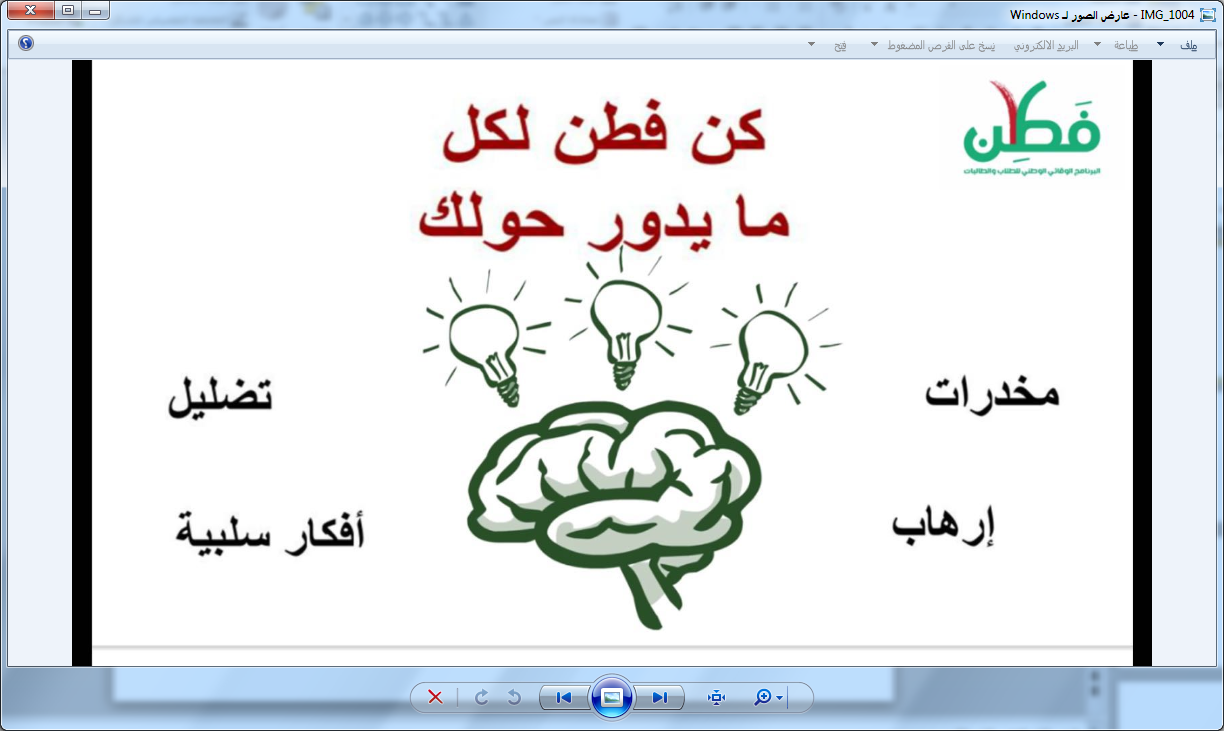 مع تحيات عضوات فطن 
 الابتدائية/ ....
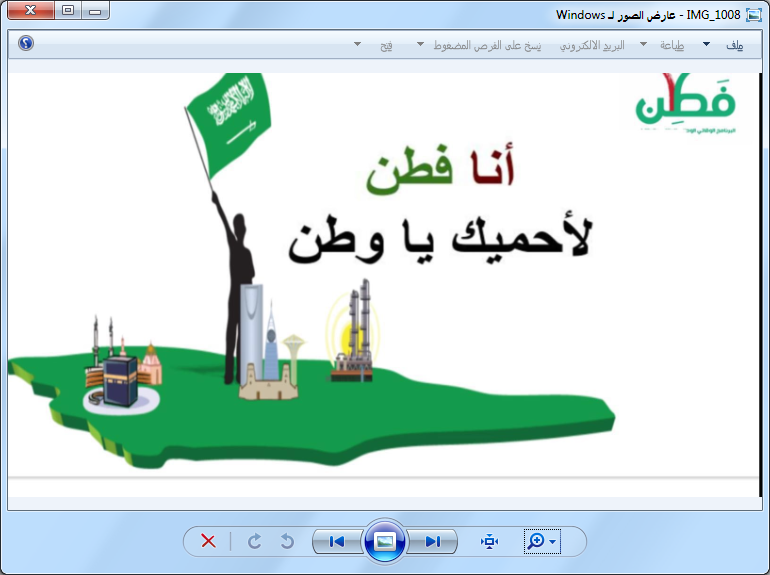 مع تحيات عضوات فطن 
 الابتدائية/ ....
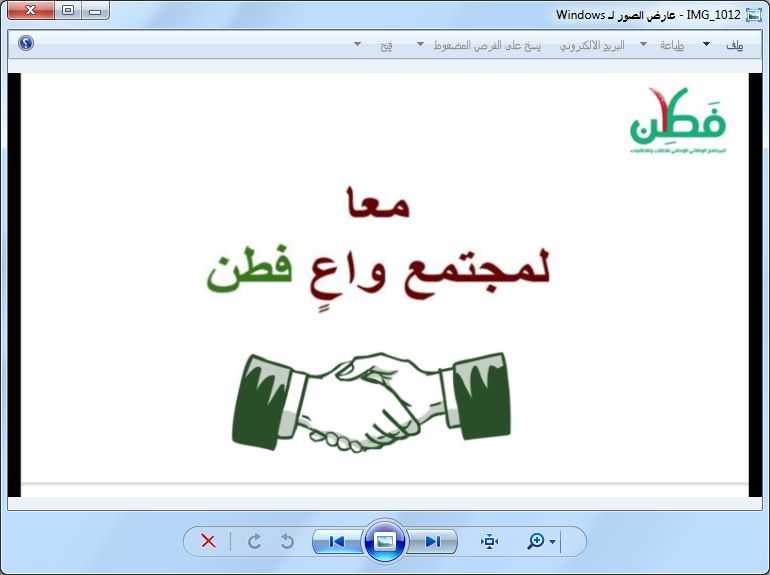 مع تحيات عضوات فطن 
 الابتدائية/ ....
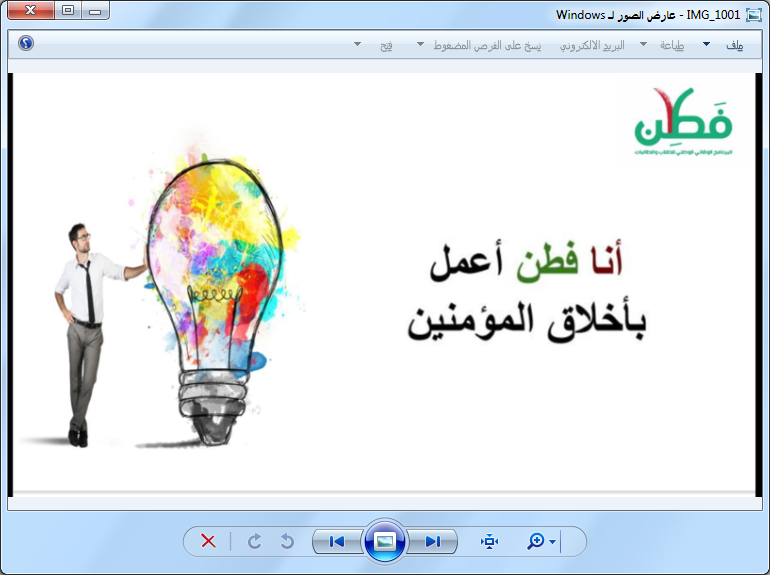 مع تحيات عضوات فطن 
 الابتدائية/ ....
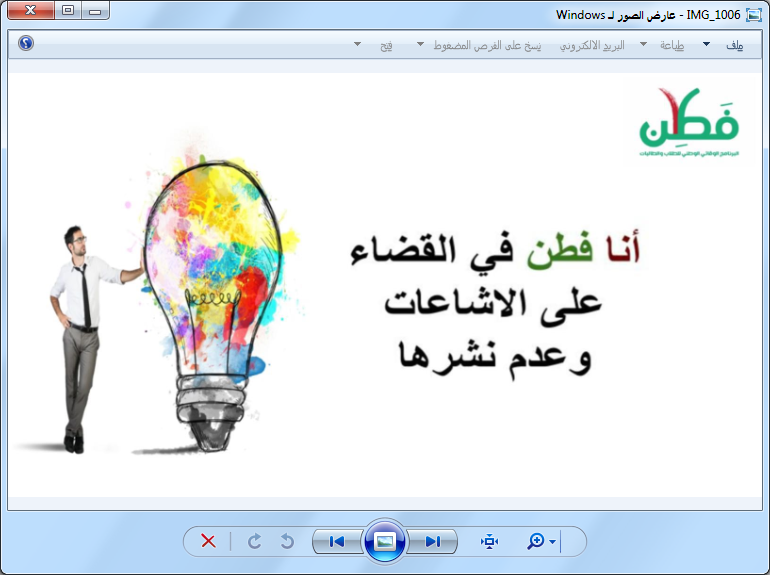 مع تحيات عضوات فطن 
 الابتدائية/ .....
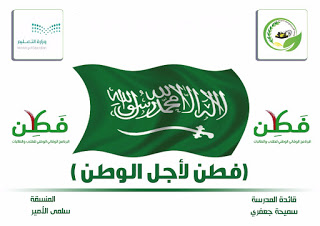 منسقة فطن / المعلمة حسناء المحمدي
القائدة التربوية / أ – مها الحربي
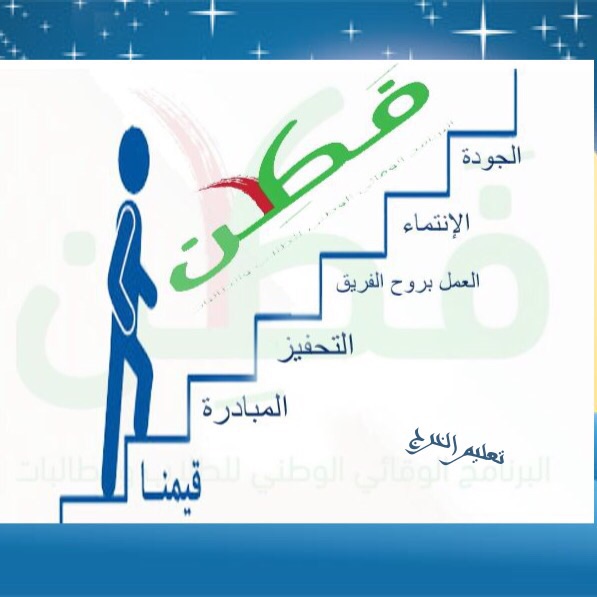 إعداد عضوات فطن بـ 73
القائدة التروية / أ مها الحربي
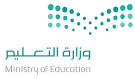 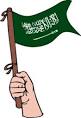 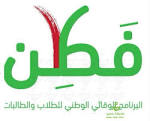 وزارة التعليم          
برنامج فطّن   
المدرسة: ... الابتدائية
يجب أن يقف المجتمع السعودي بأكمله صفاً واحداً لوقاية أبنائه وبناته من المهددات  الأمنية  والاجتماعية  والثقافية  والصحية والاقتصادية , التي يقودها اليوم برنامج " فطن " تحت مظلة وزارة التعليم  ، بالشراكة مع الجهات ذات العلاقة .
منسقة فطن / المعلمة ...........
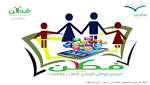 وزارة التعليم          
برنامج فطّن   
المدرسة: ..... الابتدائية
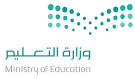 معاً, لنعمل على بناء فكر هادف واعي وحصين ضد كل ما يمس أمن الوطن وفكر الأبناء ويقاوم الانحرافات العقائدية والفكرية والسلوكية في مجتمعنا .
منسقة فطن /
 المعلمة ...........
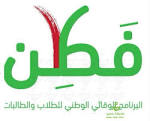 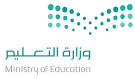 وزارة التعليم          
برنامج فطّن   
المدرسة: .... الابتدائية
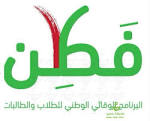 نحتاج لخلق بيئة تربوية آمنة في مدارسنا باعتبارها المنطلق الأول في بناء شخصية
 المواطن .
منسقة فطن / المعلمة ..........